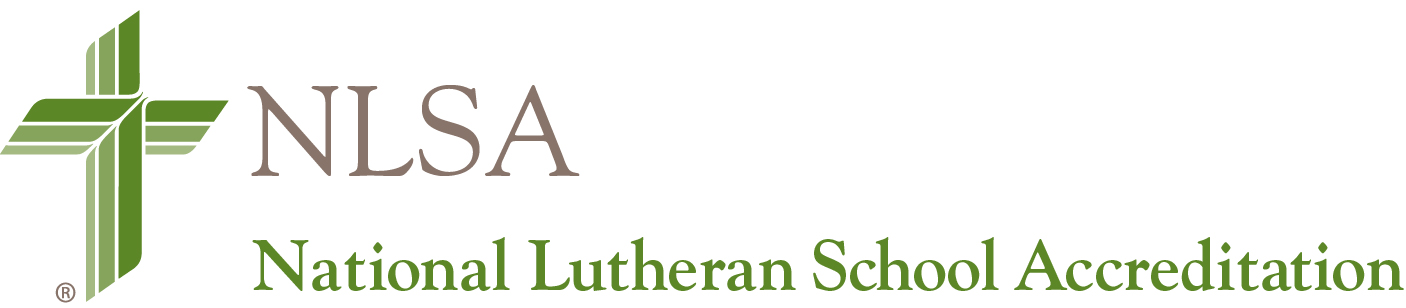 Validation TeamExit Report
<INSERT SCHOOL NAME>
<INSERT SCHOOL CITY / STATE>
<INSERT VALIDATION VISIT DATES>
National Lutheran School Accreditation (NLSA) encourages, assists and recognizes Lutheran schools that provide quality Christian education and engage in continuous improvement.
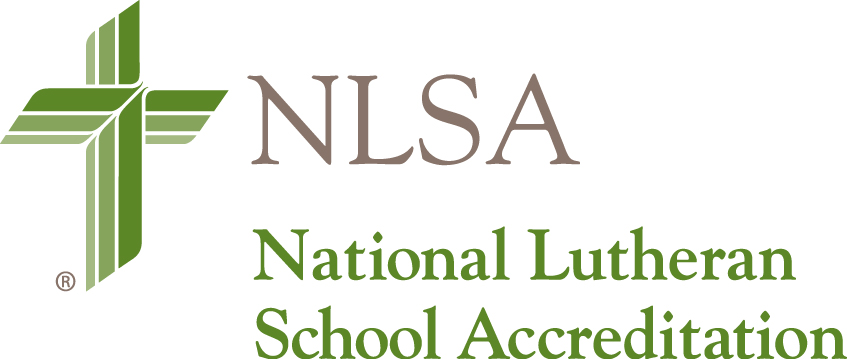 NLSA provides a distinctively Lutheran protocol for Lutheran education institutions committed to systematic, systemic and sustainable change and improvement.
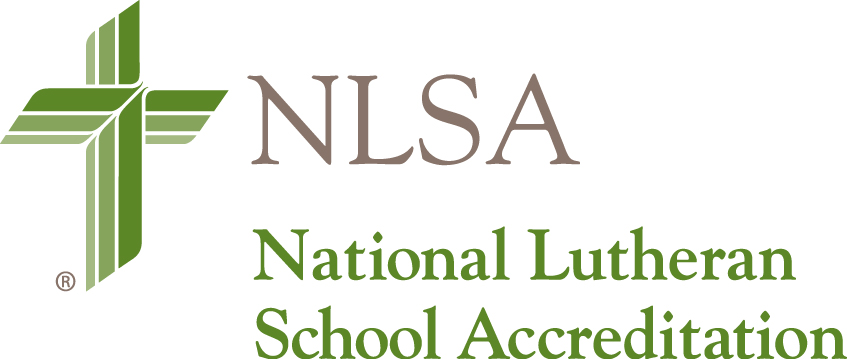 Builds the capacity of the school to enhance ministry opportunities and increase and sustain student learning.
Stimulates and improved effectiveness and efficiency throughout the institution.
Provides schools with a framework for quality and continuous improvement so that you may also achieve.
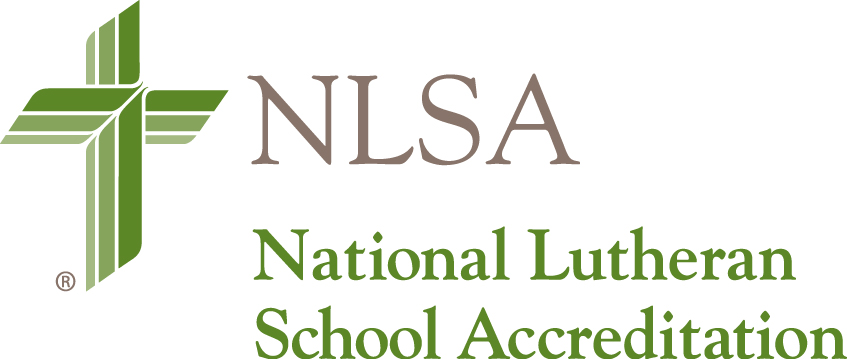 LINKING Lutheran Schools in the PURSUIT of QUALITYEMPOWERING Lutheran Schools to share the life-changing MESSAGE of JESUS’ LOVE
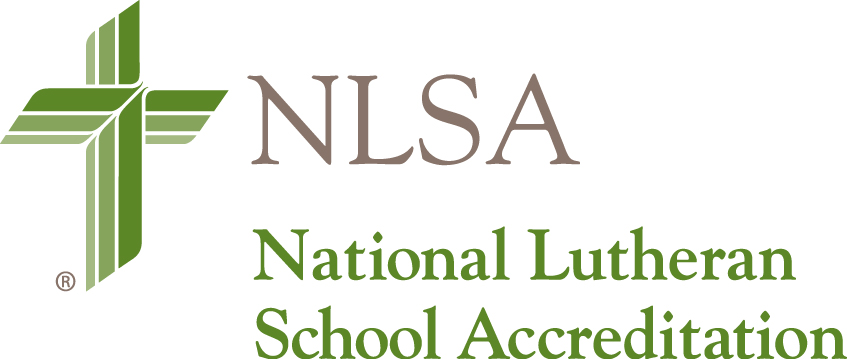 Key Elements for NLSA Accreditation
NLSA uses a BALANCED, PERFORMACE-BASED process that examines multiple facets of the organization and how they work together to produce results.
Self-Assessment through the Self-Study Process
Validation Team Assessment
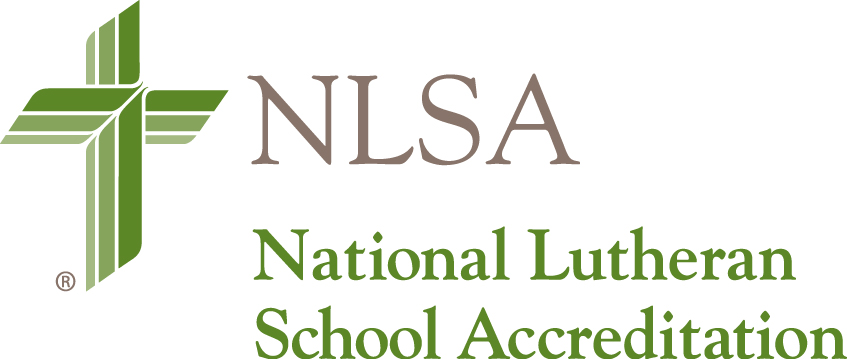 The Validation Team Assessment
The Validation Team:
Comprised of professional peers with diverse experience and rich contextual perspective.
Assesses and evaluates the school’s effectiveness in meeting the requirements of accreditation.
The Validation Team Visit:
Provides important validation and recognition.
Delivers valuable feedback and suggestions for related ongoing improvement.
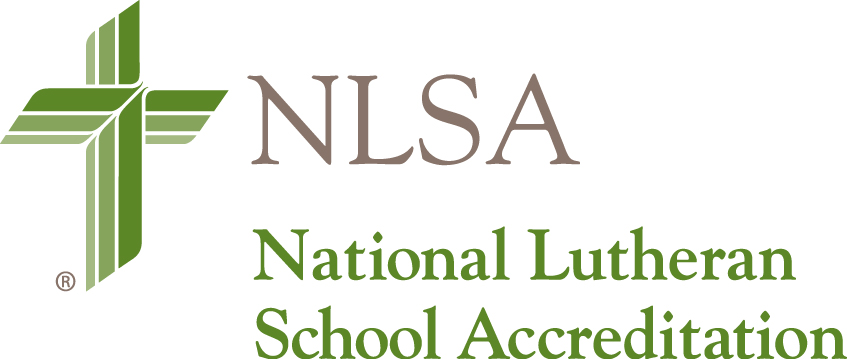 Members of the Validation Team
<INSERT TEAM CAPTAIN NAME HERE>
<INSERT TEAM MEMBER NAME HERE>
<INSERT TEAM MEMBER NAME HERE>
NOTE: Duplicate this slide if additional space is needed.
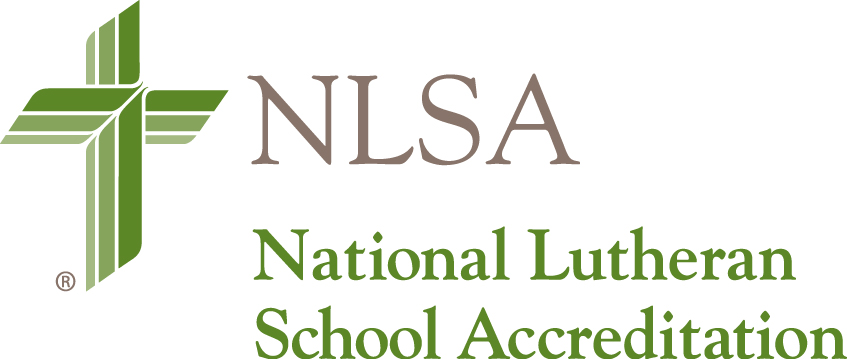 Validation Team Work
Members of the Validation Team:
Reviewed the Self-Study Document and Related Evidence Provided by the School.
Listened to Relevant Staff Presentations.
Interviewed School Stakeholders
Examined Additional Evidence Presented by the School
Visited Classrooms
Observed Practices and Learning Environments
Collected and Organized Data
Engaged in Deliberations
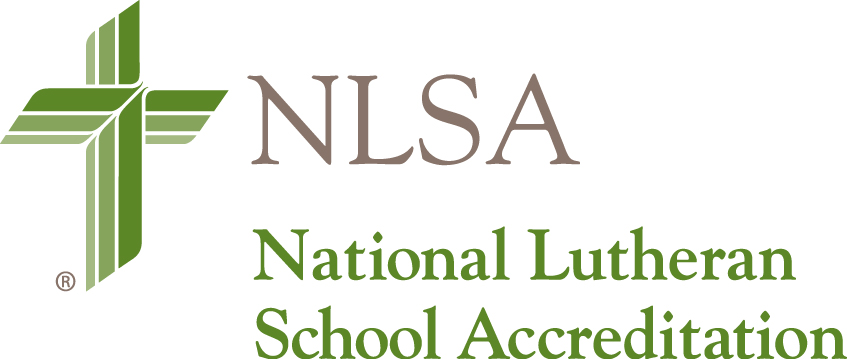 Validation Team School Ratings
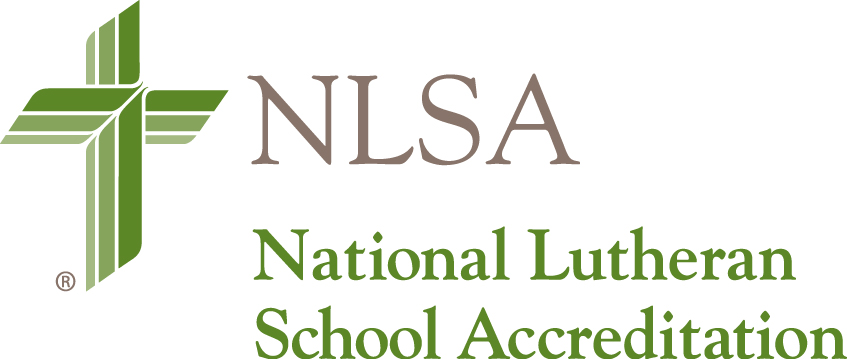 School Overall Rating
X.XX
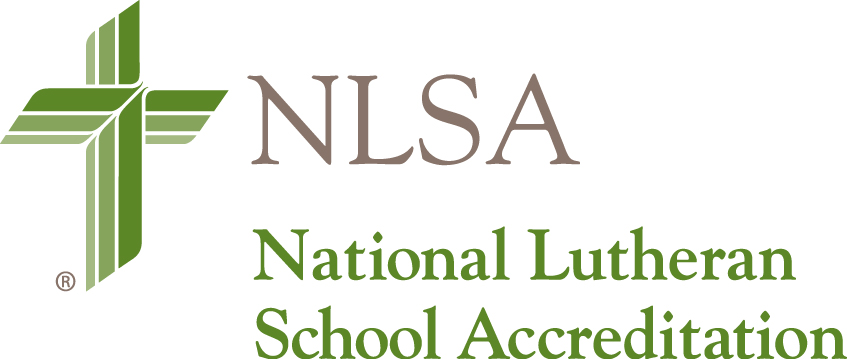 Classroom Observation Tool Rating
X.XX
NOTE: Remove this slide if the Classroom Observation Tool was not used by the Validation Team during the school visit. Otherwise, delete this text box and include the rating.
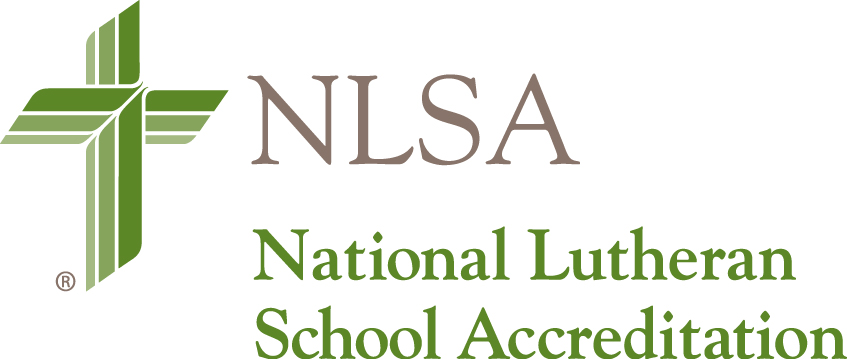 Validation Team Work
During our work at your school, the Validation Team:
Interviewed more than <INSERT #> stakeholders, students, parents, teachers, staff and administrators.
Observed in <INSERT #> classrooms.
Identified <INSERT #> Outstanding Strengths!
Identified <INSERT #> Major Deficiencies.
Identified <INSERT #> Potential Powerful Practices.
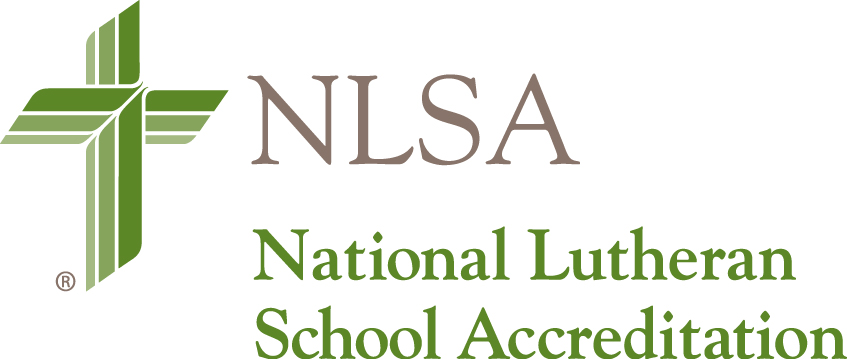 Outstanding School Strengths
<INSERT OUTSTANDING SCHOOL STRENGTH(S) HERE>
NOTE: Duplicate this slide if additional space is needed.
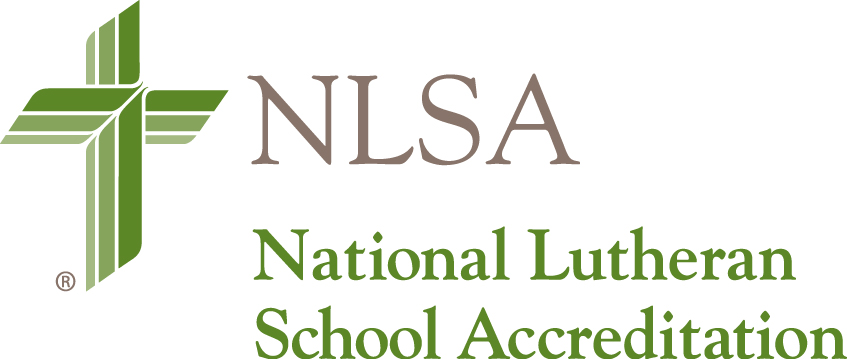 Major Deficiencies
<INSERT MAJOR DEFICIENCIES HERE>
NOTE: Duplicate this slide if additional space is needed.
NOTE: If no Major Deficiencies are identified, please remove this slide from the presentation.
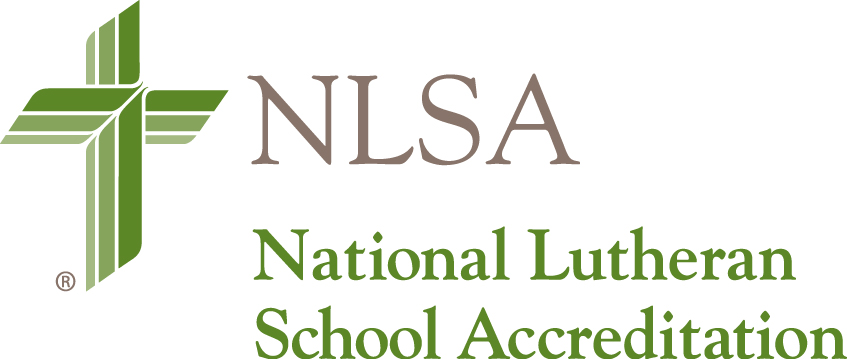 Potential Powerful Practices
<INSERT POTENTIAL POWERFUL PRACTICE(S) HERE>
NOTE: If no potential Powerful Practices were identified by the Validation Team, please remove this slide from the presentation.
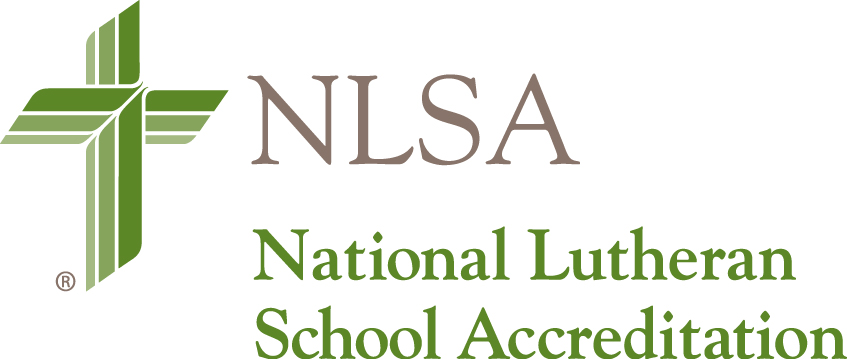 Recommendation for Accreditation
“The charge of the Validation Team was to review, validate and evaluate the evidence your institution has provided and relay those findings to NLSA.

Based on our findings from the review of evidence, our Validation Team recommends that <INSERT NAME OF SCHOOL> be accredited, pending further review by your District Accreditation Commission and final action by the NLSA National Accreditation Commission.”
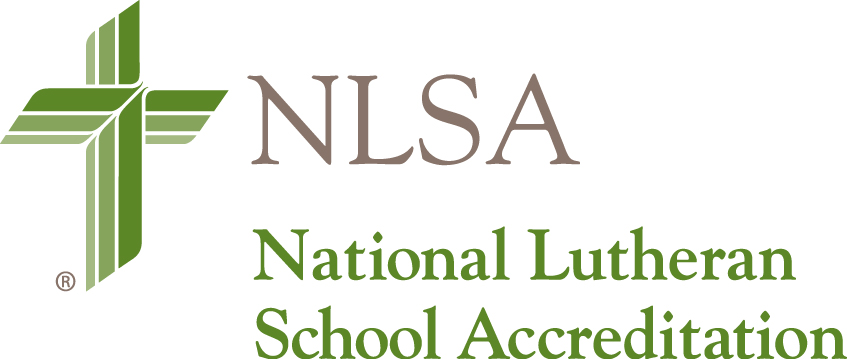 What Comes Next?
You will receive the final copy of the Validation Team Report within two weeks from the Team Captain.
A copy of your Self-Study Report and Validation Team Report  must be sent by your School Administrator to the LCMS District office or District Accreditation Commission within two weeks of receipt from the Team Captain.
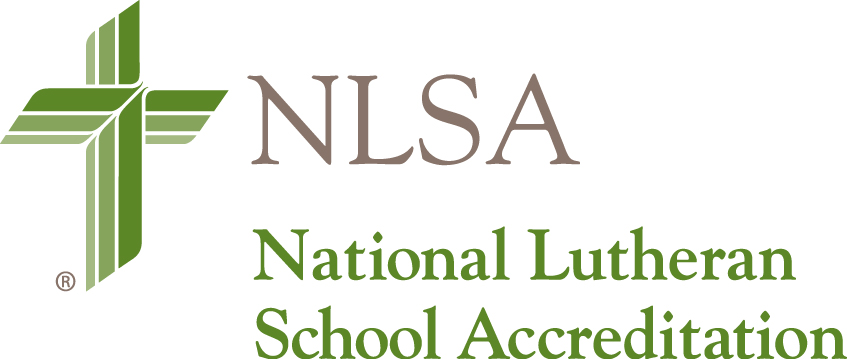 What Comes Next?
Review and share the Validation Team Report with your faculty and stakeholders in whatever ways you believe are most helpful.
Address actions noted by the Validation Team that should be addressed by your School Action Plan.
Implement the School Action Plan over the course of your accreditation cycle.
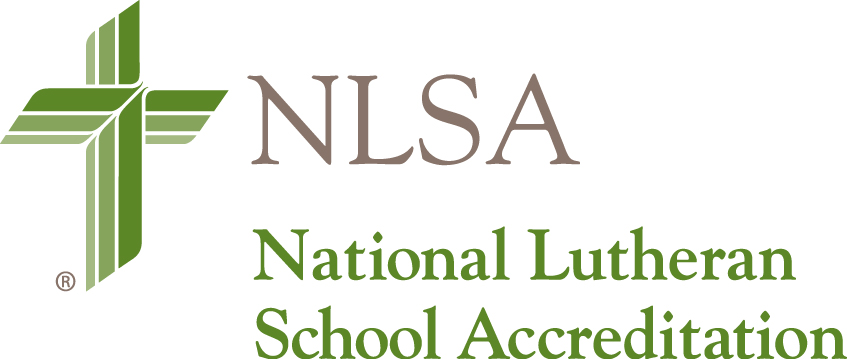 NLSA Accreditation Review Process
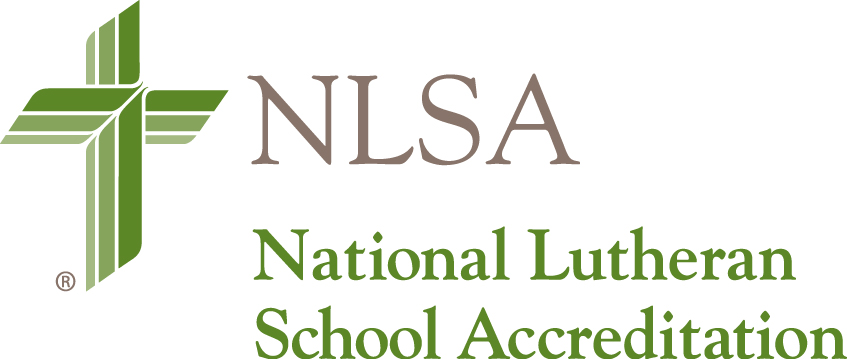 We believe in the power of Christ-centered education!
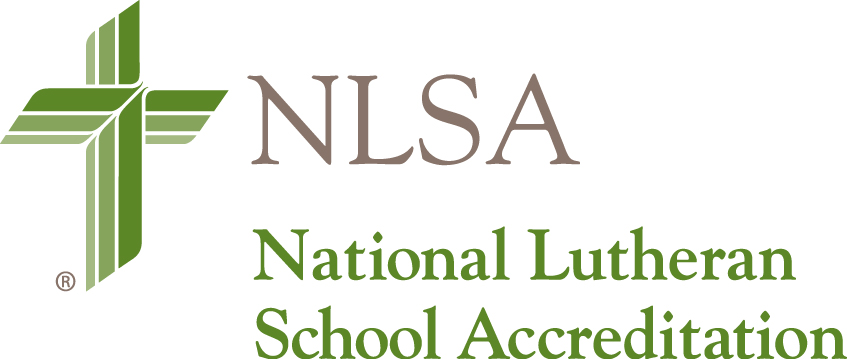